Родинский район
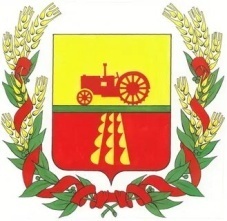 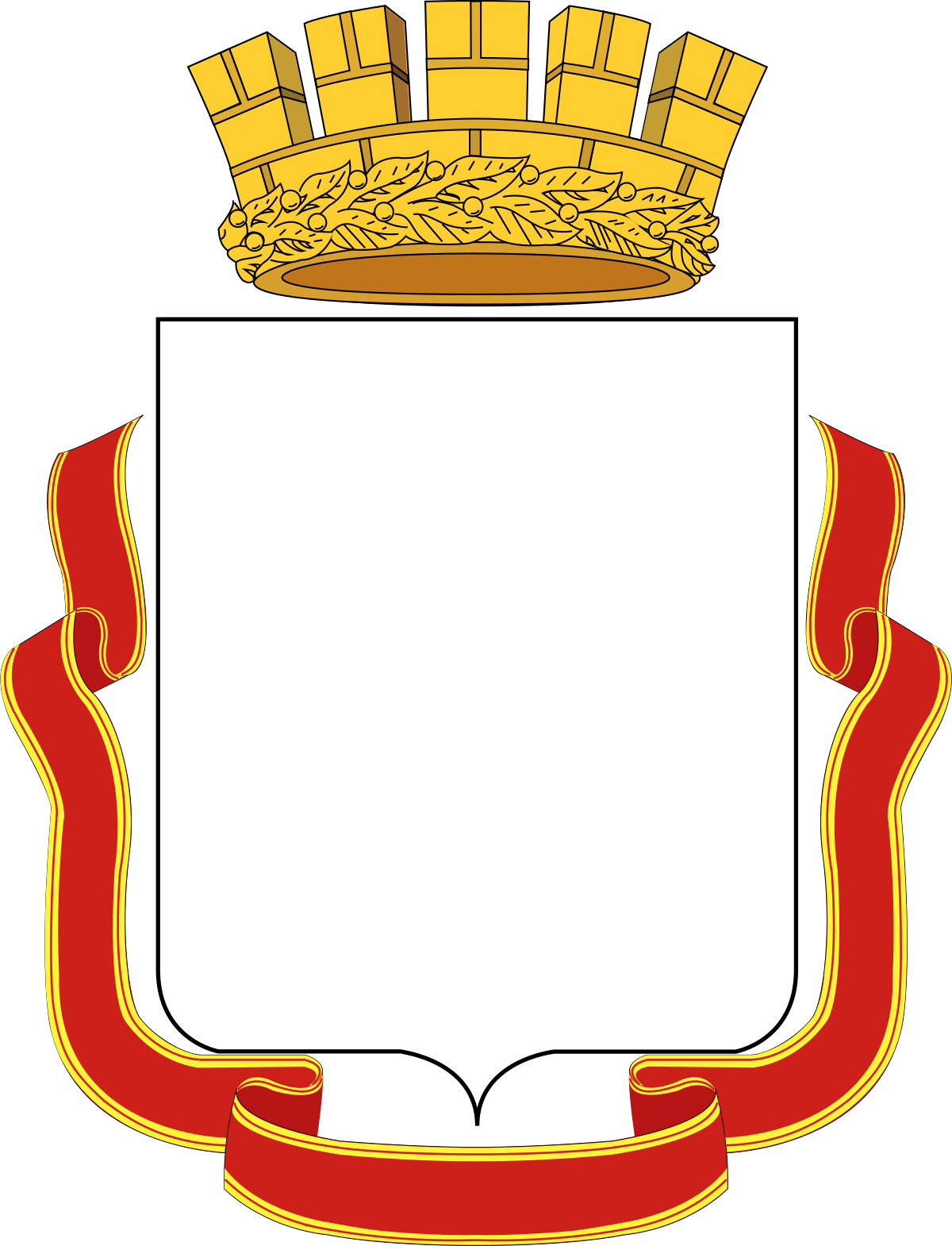 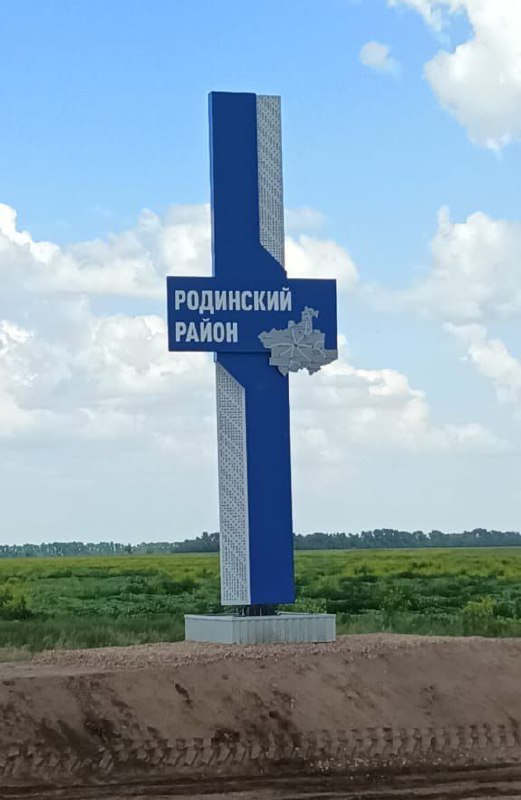 поместить герб области
В РАМКЕ СЛЕДУЕТ РАЗМЕСТИТЬ ФОТО ВАШЕГО МУНИЦИПАЛИТЕТА
В РАМКЕ СЛЕДТ КРУПНО РАЗМЕСТИТЬ ГЕРБ ВАШЕГО МУНИЦИПАЛИТЕТА
ИНВЕСТИЦИОННЫЙ ПРОФИЛЬ 2025 год.
Родинского района Алтайского края
МАТЕРИАЛ ПОДГОТОВЛЕН Комитетом по экономике и управлению муниципальным имуществом  Администрации  Родинского района
Родинский район
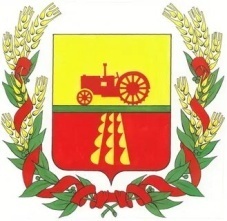 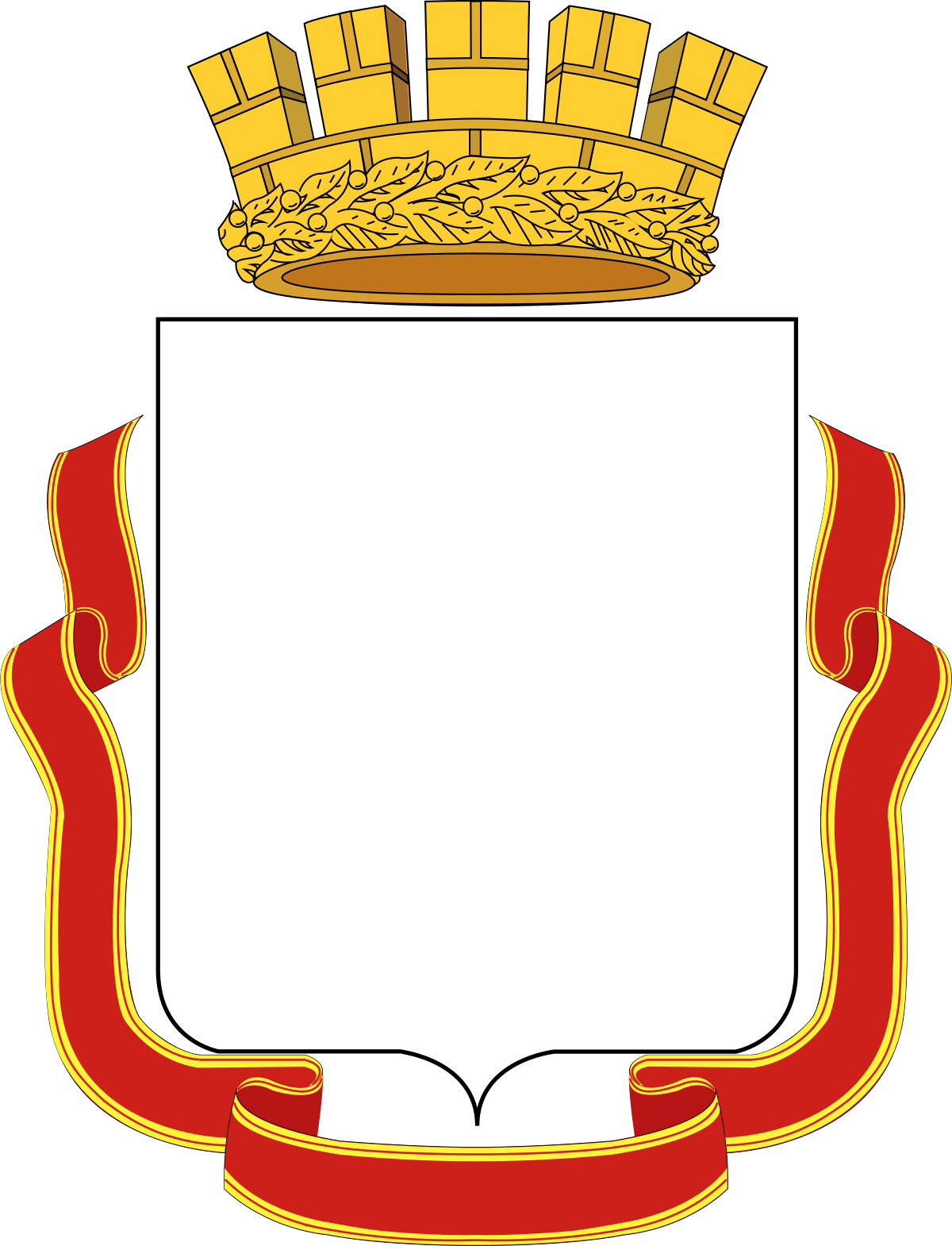 поместить герб области
преимущества 03
общая харакетристика 04
социально-экономические показатели 05
занятость и доходы населения 06
ресурсная база 07
позиция предпринимателей 10
анализ интервью администрации 11
туризм 09
социальная инфраструктура 08
основные организации 15
организационные проблемы 13
механизмы реализации инвестиционного профиля 14
SWOT-анализ МО 12
свободные инвестиционные площадки 19
ключевые компетенции 16
специализация района 17
реализуемые инвестиционные проекты 18
диагностическая карта МО 20
меры господдержки 21
предложение по корректировке мер поддержки 23
контакты 24
ИНВЕСТИЦИОННЫЙ ПРОФИЛЬ 
Родинского района Алтайского края
2
преимущества
ПРЕИМУЩЕСТВА
Родинского района Алтайского края
БЛИЗОСТЬ 
К РЕСПУБЛИКЕ КАЗАХСТАН

119 км ОТ АДМИНИСТРАТИВНОГО ЦЕНТРА ДО ГРАНИЦЫ РЕСПУБЛИКА КАЗАХСТАН
РАЗВИТ  АГРАРНЫЙ СЕКТОР 


земли с/х назначения 303,4 тыс. га.
ТРАНСПОРТНАЯ 
ДОСТУПНОСТЬ 
ОКРУГА 

автомобильный транспорт
ОЗЕРО КУЧУКСКОЕ

На пересечении Родинского и Благовещенского районов Алтайского края находится второе по величине озеро края - Кучукское.
НАЛИЧИЕ ИНСТИТУТА РАЗВИТИЯ БИЗНЕСА 

Информационно-консультационный центр
СВОБОДНЫЕ ИНВЕСТИЦИОННЫЕ ПЛОЩАДКИ
ИНВЕСТИЦИОННЫЙ ПРОФИЛЬ (Родинского района Алтайского края)
3
общая характеристика
ОБЩАЯ ХАРАКТЕРИСТИКА
Родинского района Алтайского края
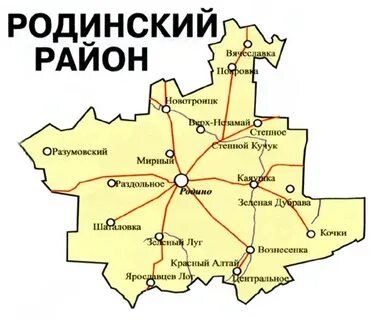 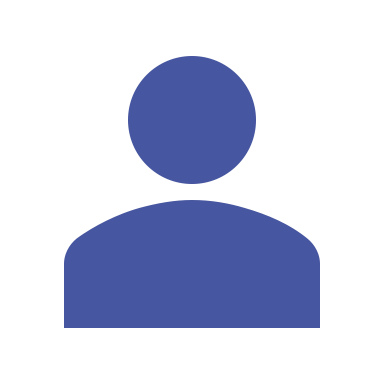 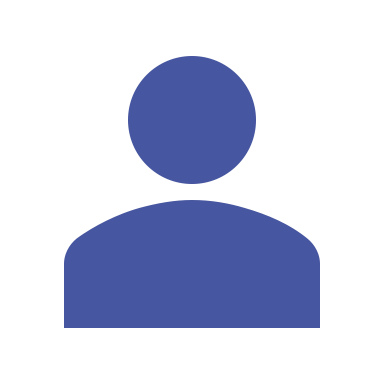 7429
14551
чел
чел
Население Родинского сельсовета
численность населения района
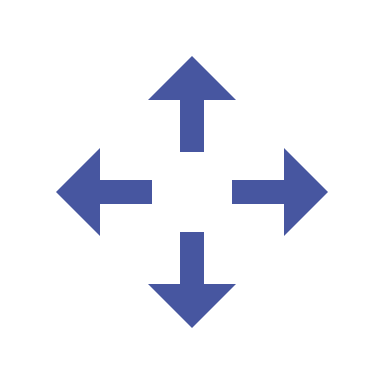 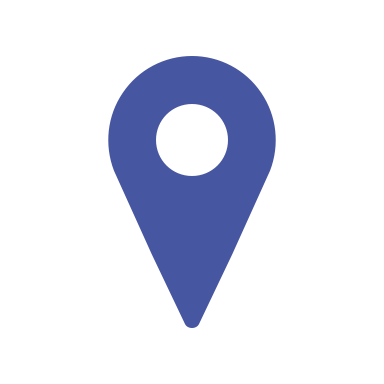 12 поселений
3118 кв.км.
площадь МО
20 населённых пунктов
транспортная доступность округа
Автотранспорт
 А-321
водный транспорт
ЖД
Станция Новоблаговешенка  
 в 50 км.  от с. Родино
Барнаул-Родино-Республика Казахстан
Нижний Новгород ➝ Балахна ➝ Городец
ИНВЕСТИЦИОННЫЙ ПРОФИЛЬ РОДИНСКОГО  РАЙОНА АЛТАЙСКОГО КРАЯ
4
социально-экономические показатели
СОЦИАЛЬНО-ЭКОНОМИЧЕСКИЕ ПОКАЗАТЕЛИ
Родинского района Алтайского края
объем инвестиций 
в основной капитал млн. руб.
318
212,6
265,2
средний размер пенсии
руб.
отгрузка продукции
млн руб.
18581
180,7
13148
16659
148,8
168,3
объём розничного товарооборота
млн руб.
общий фонд оплаты труда       по полному кругу организация
млн руб.
1053,4
855,4
866,2
950,7
698,0
786,0
средняя з/п
руб.
42685
33361
37774
2022
2023
2024
*В среднем на l муниципалитет Нижегородской области
ИНВЕСТИЦИОННЫЙ ПРОФИЛЬ  Родинского района Алтайского края
5
занятость и доходы населения
ЗАНЯТОСТЬ И ДОХОДЫ НАСЕЛЕНИЯ
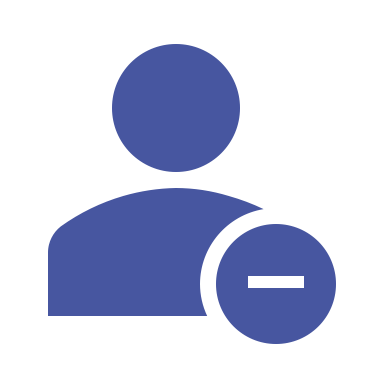 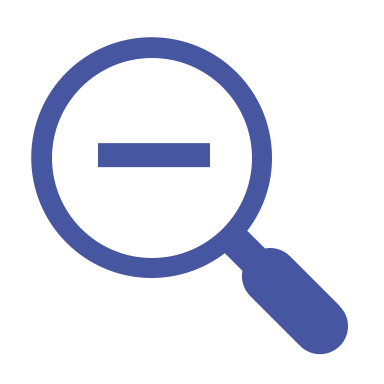 СРЕДНЕМЕСЯЧНАЯ ЗАРАБОТНАЯ ПЛАТА РАБОТНИКОВ
ПО ОТРАСЛЯМ В 2023 ГОДУ
297
4,2%
чел.
уровень официально зарегистрированной безработицы
официально зарегистрированных безработных *
показатели по  Родинскому району) 
на 01.01.2025
показатели по Родинскому району) 
на 01.01.2025
ИНВЕСТИЦИОННЫЙ ПРОФИЛЬ Родинского района Алтайского края
6
ресурсная база
РЕСУРСНАЯ БАЗА
КЛИМАТ
МЕСТОРОЖДЕНИЯ И ПРОЯВЛЕНИЯ
Имеются залежи песка и глины, подземные воды.
резко континентальный
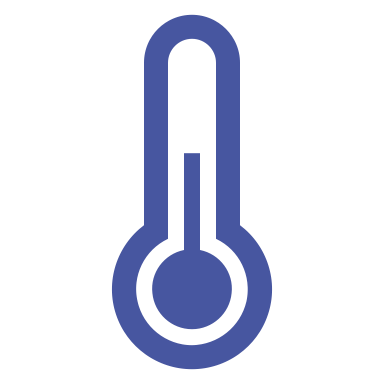 средняя температура:
Зимой -17℃, в июле + 20,5℃
Среднегодовое количество осадков 320 мм/год
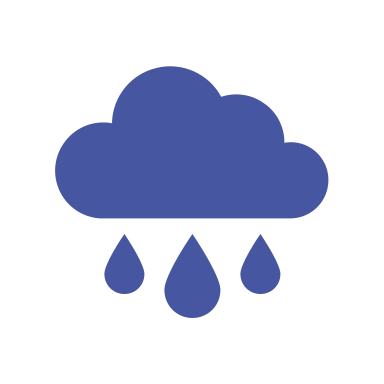 ПОЧВЫ, ЖИВОТНЫЙ МИР
ЗЕМЛИ
Родинский район расположен в западной части Алтайского края.
Кулундинская низменность начало Приобского плато. Животный мир : лиса, заяц, а так же водоплавоющие птицы, степное разнотравье.  
Почвы : южные темно-каштановые черноземные, южные солонцовые, маломощные и среднемощные.
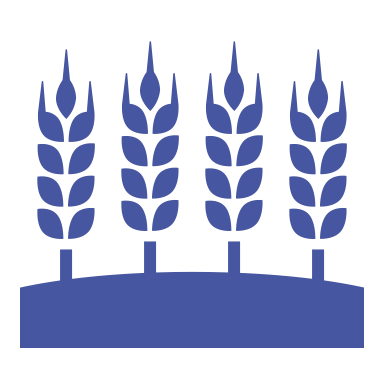 земли с/х назначения
 303,4 тыс. га
Пашня – 228,8 тыс. га.
Пастбища – 56,4 тыс. га.
Сенокосы – 3,2 тыс. га.
ИНВЕСТИЦИОННЫЙ ПРОФИЛЬ  Родинского района Алтайского края
7
социальная инфраструктура
СОЦИАЛЬНАЯ ИНФРАСТРУКТУРА
ОБРАЗОВАНИЕ
ЗДРАВОХРАНЕНИЕ
КУЛЬТУРА И ИСКУССТВО
СПОРТ
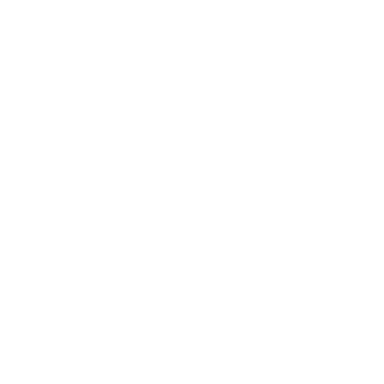 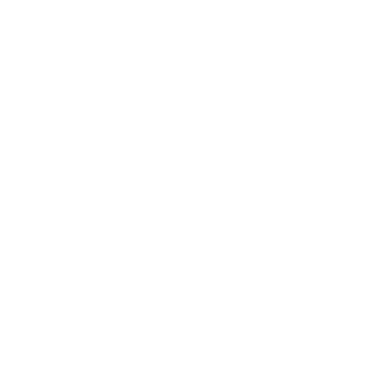 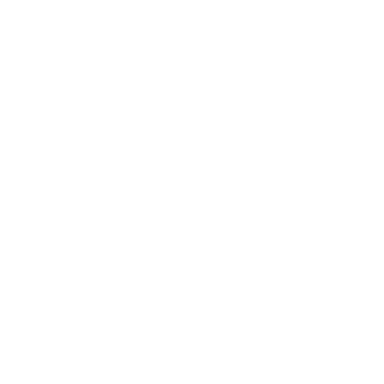 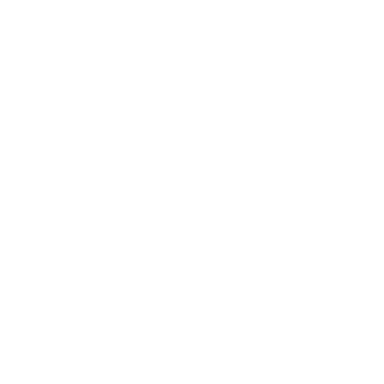 444 учащихся
11 учреждений
68 
стационарных 
Коек (из них 44 с дневным прибыванием)
15 
клубных учреждений
1 
Спортивная школа
дошкольного образования
13 фельдшерско-акушерных пунктов
151
учащихся
1  учреждение
22 
спортзала
16 библиотек
доп.
образования
5 
врачебных амбулаторий
1602  учащихся
17 учреждений
1 
музей
школьного образования
29 
плоских спортивных
сооружений
30 памятников
1 поликлиника
1 детская музыкальная школа
ИНВЕСТИЦИОННЫЙ ПРОФИЛЬ  РОДИНСКОГО РАЙОНА АЛТАЙСКОГО КРАЯ
8
туризм
(НАИМЕНОВАНИЕ ГЛАВНОЙ ТУРИСТИЧЕСКОЙ ДОСТОПРИМЕЧАТЕЛЬНОСТИ МО)
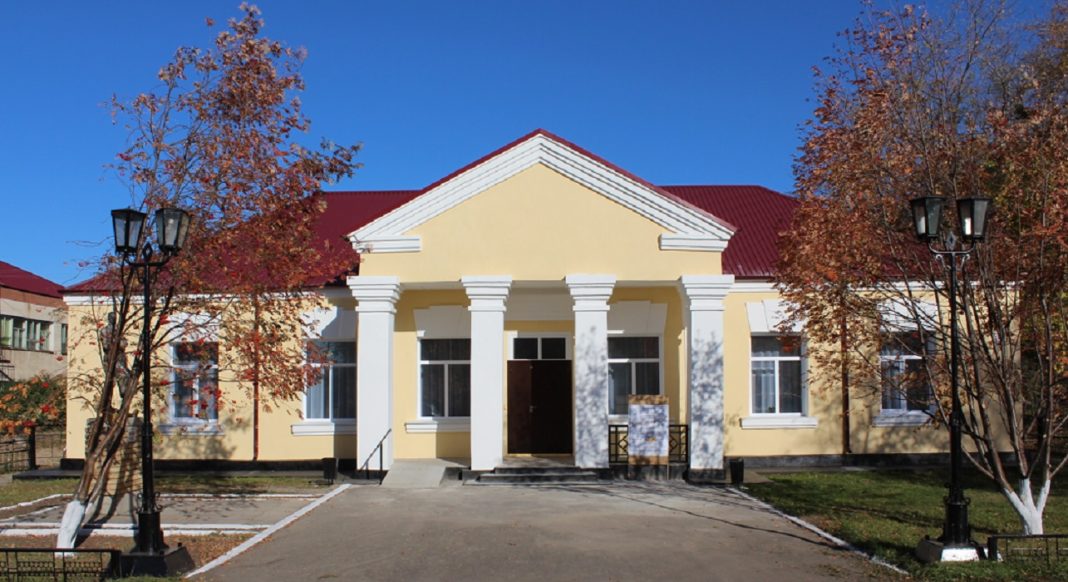 РОДИНСКИЙ РАЙОННЫЙ МУЗЕЙ им А.С. ЦЫБИНОВА
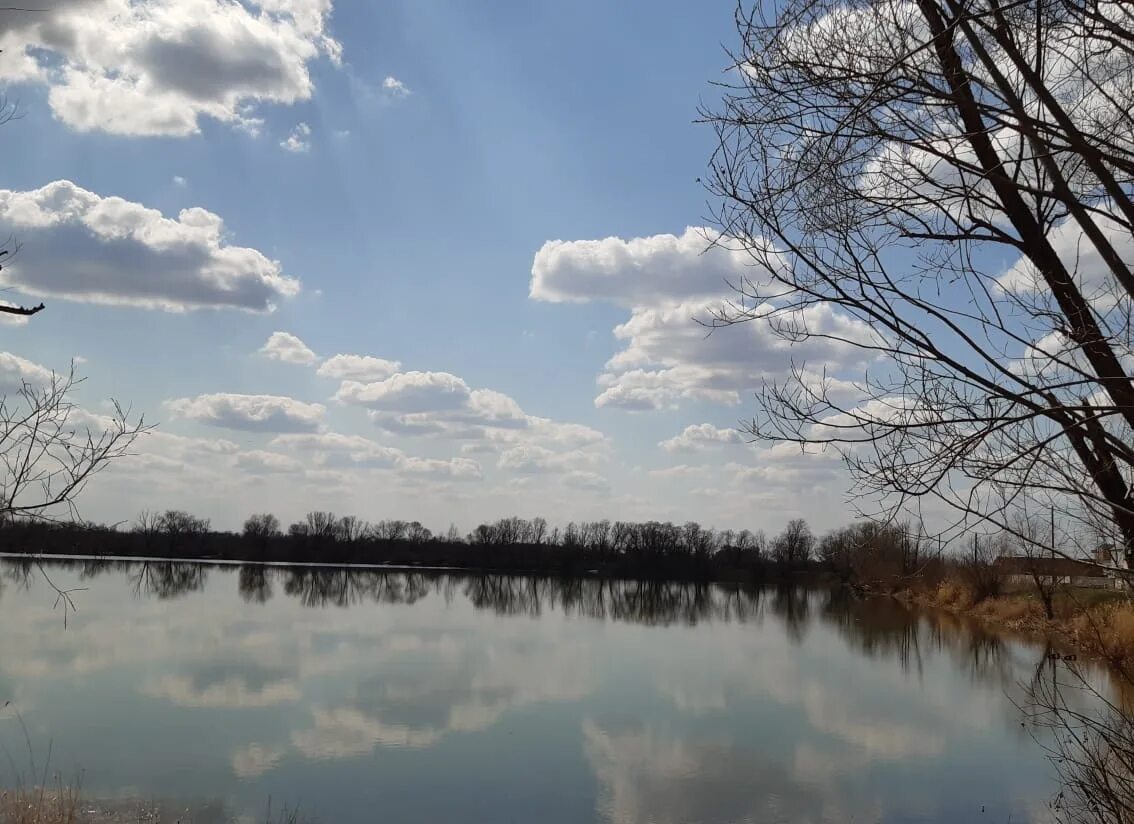 ОЗЕРО КУБЫ
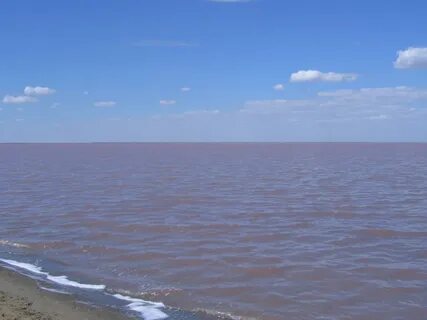 СОЛЕНОЕ ОЗЕРО
9
ИНВЕСТИЦИОННЫЙ ПРОФИЛЬ  РОДИНСКОГО  РАЙОНА АЛТАЙСКОГО КРАЯ
позиция предпринимателей
Инвестиционный климат требует улучшений
ВЫВОД
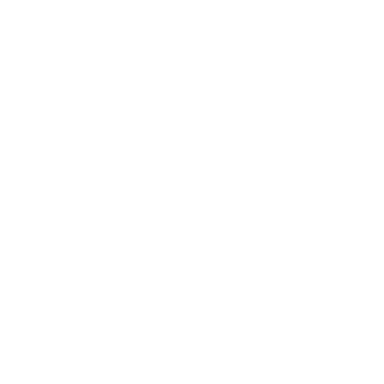 ОСНОВНЫЕ ТРУДНОСТИ
при реализации инвестиционных проектов
Сложности с оформлением документов (Большое количество документов и требуемых разрешений)

Финансовые трудности (Необходимость использования заемных средств для развития бизнеса)
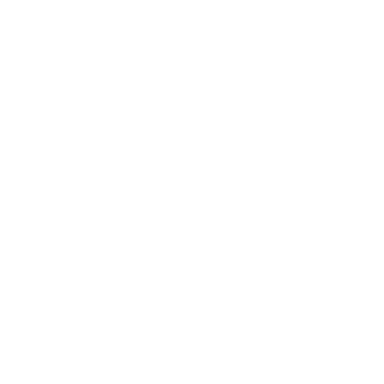 Ограничено возможность реализации инвестиционных проектов за счёт собственных средств,                   сложность с привлечением заемных средств
ГЛАВНАЯ ПРИЧИНА 
по которой компании                          не реализуют инвестиционные проекты
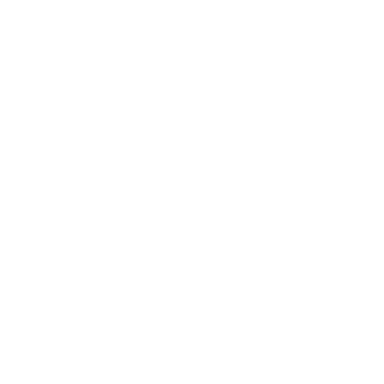 Текущих мер государственной поддержки недостаточно 

Необходимо развивать дорожно-транспортную инфраструктуру

Необходимо развивать бизнес-инфраструктуру (Технопарки, бизнес-инкубаторы, ОЭЗ)
ПРОЧИЕ ВЫВОДЫ
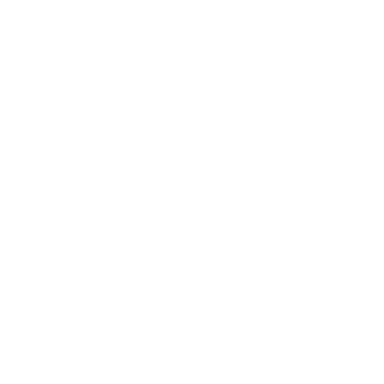 *На основании опроса предпринимателей МО
ИНВЕСТИЦИОННЫЙ ПРОФИЛЬ РОДИНСКОГО РАЙОНА АЛТАЙСКОГО КРАЯ
10
анализ интервью администрации
АНАЛИЗ ИНТЕРВЬЮ АДМИНИСТРАЦИИ
ОСНОВНЫЕ ПРОБЛЕМЫ
ВОЗМОЖНЫЕ РЕШЕНИЯ
Отсутствие эффективной коммуникации между представителями бизнеса                        и администрацией МО
Своевременная отработка обращений представителей бизнеса, расширение 
каналов информирования предпринимателей о мерах поддержки
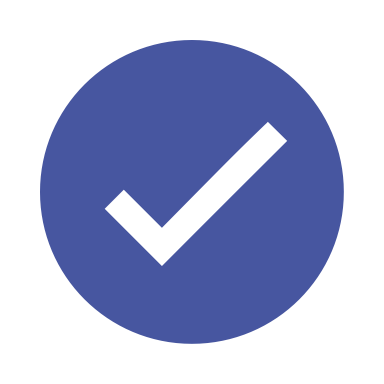 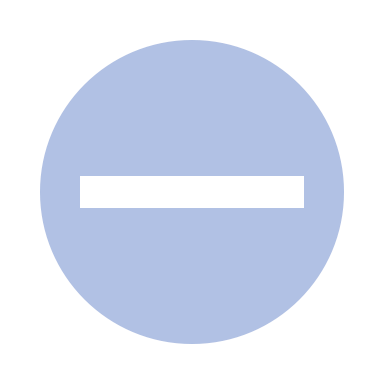 Инвестиционный уполномоченный не может напрямую обратиться к инвестору
Создание проектного офиса и составление дорожной карты для инвесторов,                  а также активное информирование предпринимателей и инвесторов 
о преимуществах работы с инвестиционным уполномоченным
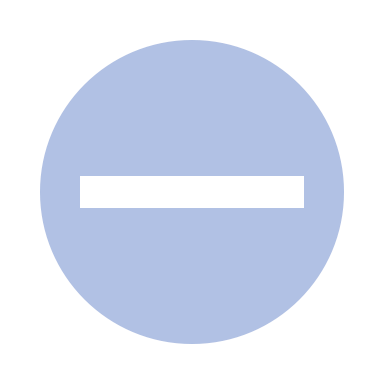 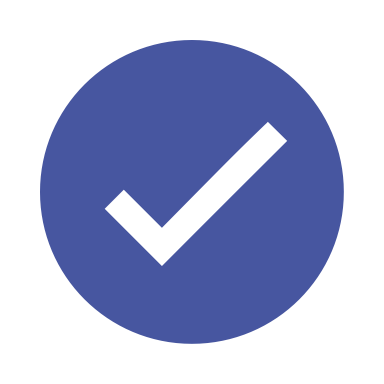 Отток кадров, нехватка специалистов
Самостоятельное выстраивание регулярных коммуникаций 
по интересующим проектам
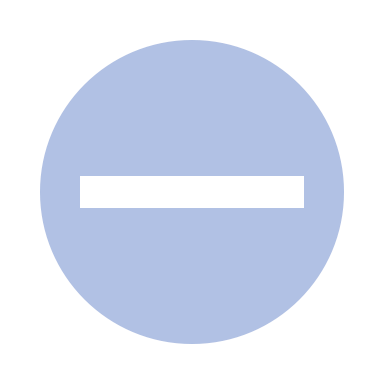 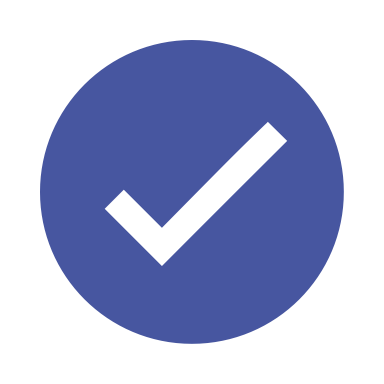 ИНВЕСТИЦИОННЫЙ ПРОФИЛЬ  РОДИНСКОГО РАЙОНА АЛТАЙСКОГО КРАЯ
11
SWOT-анализ
SWOT-АНАЛИЗ
МУНИЦИПАЛЬНОГО ОКРУГА
СИЛЬНЫЕ СТОРОНЫ
СЛАБЫЕ СТОРОНЫ
Развитый агропромышленный комплекс                                                                                                   
Близость к Республике Казахстан

Транспортное сообщение ( автомобильный транспорт)

Наличие в регионе института поддержки бизнеса (Бизнес-инкубатор Алтайского края)
Высокоя зависимость МО от агропромышленного сектора

Нехватка квалифицированных кадров, отток кадров в крупные города и регионы

Высокий износ сетей теплоснабжения, водоснабжения и водоотведения

Сложности с созданием и развитием бизнеса из-за высокой конкуренции с градообразующими предприятиями
ВОЗМОЖНОСТИ
УГРОЗЫ
Участие в программах местных инициатив

Развитие переработки сельхоз продукции

Создание мест отдыха и лечения соленое озеро

Наличие свободных инвестиционных площадок
Конкуренция за инвесторов и инвестиционные проекты 


Конкуренция с туристически развитыми соседними районами
ИНВЕСТИЦИОННЫЙ ПРОФИЛЬ РОДИНСКОГО РАЙОНА АЛТАЙСКОГО КРАЯ
12
организационные проблемы
ОРГАНИЗАЦИОННЫЕ ПРОБЛЕМЫ, 
ПРЕПЯТСТВУЮЩИЕ РАЗВИТИЮ МО
большой объем бюрократических вопросов при реализации инвестиционного проекта
бюрократические роблемы
высокий износ сетей теплоснабжения, водоснабжения
и водоотведения, отсутствие централизованного газоснабжения.
инженерная инфраструктура
ключевые направления
технические проблемы
отсутствие эффективной 
коммуникации между представителями бизнеса                и администрацией МО 

в т.ч. необходима регулярная рассылка информации о мерах поддержки
кадровые проблемы
нехватка рабочих кадров            

в т.ч в медицинских, образовательных, бюджетных учреждениях,
отток населения 
в крупные города
ИНВЕСТИЦИОННЫЙ ПРОФИЛЬ  РОДИНСКОГО РАЙОНА АЛТАЙСКОГО КРАЯ
13
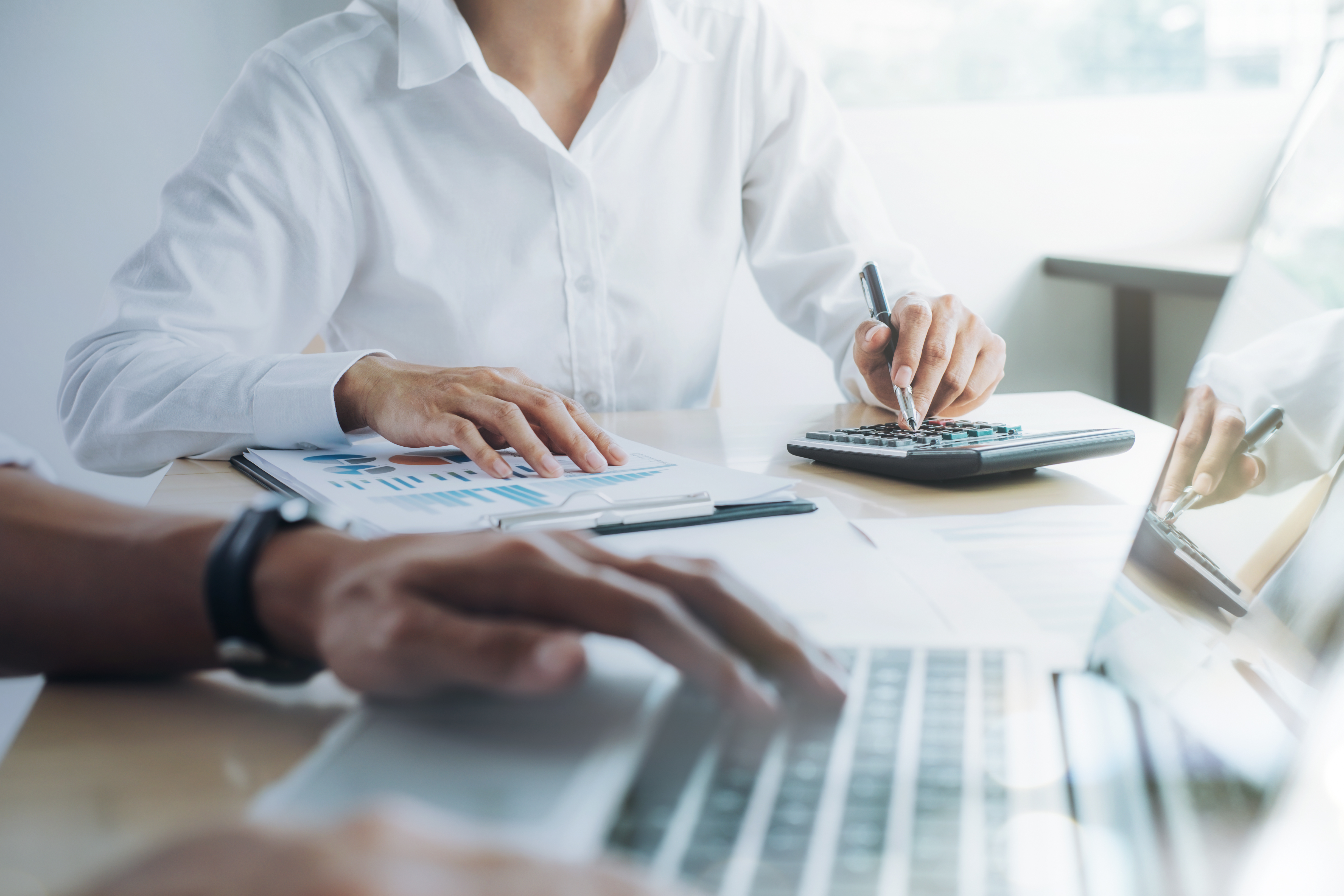 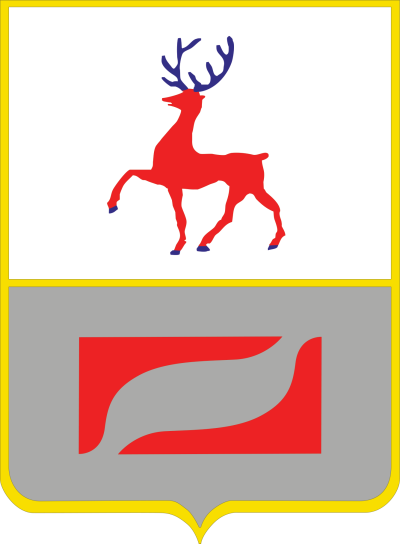 МЕХАНИЗМЫ РЕАЛИЗАЦИИ ИНВЕСТИЦИОННОГО ПРОФИЛЯ
ИНВЕСТИЦИОННЫЙ ПРОФИЛЬ  РОДИНСКОГО  РАЙОНА АЛТАЙСКОГО КРАЯ
основные организации
ОСНОВНЫЕ ОРГАНИЗАЦИИ
ИНВЕСТИЦИОННЫЙ  ПРОФИЛЬ  РОДИНСКОГО  РАЙОНА АЛТАЙСКОГО КРАЯ
15
ключевые компетенции
КЛЮЧЕВЫЕ КОМПЕТЕНЦИИ
ООО Родинский
ООО МАЯК
на рынке более 25 лет
на рынке более 25 лет
Ведущий сельхозтоваропроизводитель
Ведущий сельхозтоваропроизводитель
животноводство​ 

растениеводство 

племенное животноводство
животноводство

растениеводство

переработка с/х продукции
ИНВЕСТИЦИОННЫЙ ПРОФИЛЬ РОДИНСКОГО РАЙОНА АЛТАЙСКОГО КРАЯ
16
специализация округа
СПЕЦИАЛИЗАЦИЯ РАЙОНА И ТРЕНДЫ РАЗВИТИЯ
СПЕЦИАЛИЗАЦИЯ
ТРЕНД
РЕЗУЛЬТАТЫ
ЭФФЕКТЫ
СМЕШАННОЕ СЕЛЬСКОЕ ХОЗЯЙСТВО
следование концепции устойчивого развития
формирование имиджа социально-ответственной компании
рост объёмов производства                  и доходов

усиление позиции местных предприятий

создание новых рабочих мест
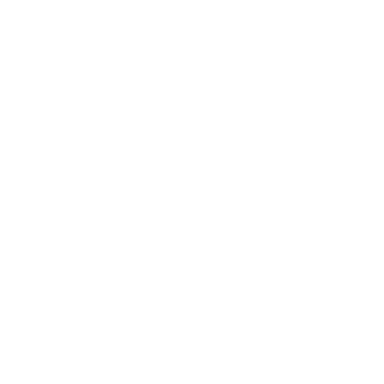 Расширение рынка сбыта готовой продукции
повышение технологичности производства и функциональности оборудования и машин
рост объёмов производства                  и доходов

усиление позиции местных предприятий
ПРОИЗВОДСТВО

производство тротуарной плитки, кирпича, валенки, хлебобулочные изделия.
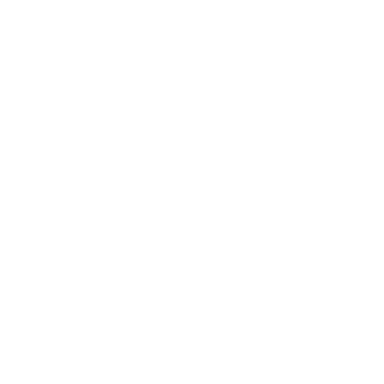 ДЕЯТЕЛЬНОСТЬ АДМИНИСТРАТИВНАЯ
И СОПУСТВУЮЩИЕ ДОПОЛНИТЕЛЬНЫЕ УСЛУГИ

туризм
развитие туризма
рост популярности района, а также увеличение интереса трудоспособного   к работе в местных организациях
увеличение туристического потока, привлечение кадров на предприятия

повышение туристической привлекательности района
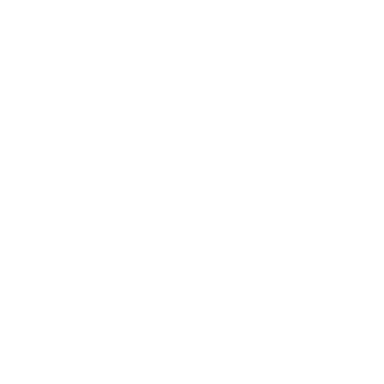 ТРАНСПОРТРОВКА                     И ХРАНЕНИЯ
рост спроса на услуги доставки, а также на грузоперевозки и складирование
рост доходов от логистических услуг, увеличение спроса на качественную дорожно-транспортную инфраструктуру
развитие логистических путей

расширение рынков сбыта местных предприятий

повышение инвестиционной привлекательности
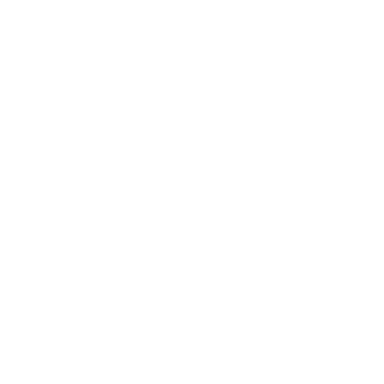 ИНВЕСТИЦИОННЫЙ ПРОФИЛЬ  РОДИНСКОГО  РАЙОНА АЛТАЙСКОГО КРАЯ
17
реализуемые инвестиционные проекты
РЕАЛИЗУЕММЫЕ ИНВЕСТИЦИОННЫЕ ПРОЕКТЫ
ИНВЕСТИЦИОННЫЙ ПРОФИЛЬ РОДИНСКОГО РАЙОНА АЛТАЙСКОГО КРАЯ
18
свободные инвестиционные площадки
СВОБОДНЫЕ ИНВЕСТИЦИОННЫЕ ПЛОЩАДКИ
3
ИНВЕСТИЦИОННЫЕ ПЛОЩАДКИ
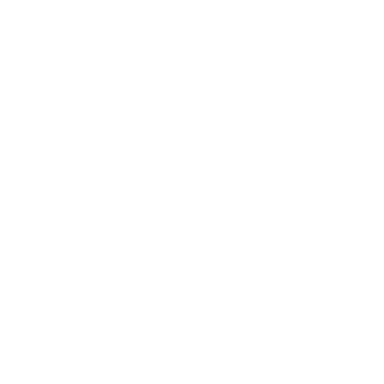 ИНВЕСТИЦИОННЫЙ  ПРОФИЛЬ  РОДИНСКОГО  РАЙОНА АЛТАЙСКОГО КРАЯ
19
методология разработки
ДИАГНОСТИЧЕСКАЯ КАРТА МО ПО РАБОТЕ                                С ИНВЕСТОРАМИ И МЕХАНИЗМ РАБОТЬI С НИМИ
КАК ДОЛЖНО БЫТЬ
КАК ЕСТЬ
ИНФОРМИРОВАНИЕ ИНВЕСТОРОВ            И ПРЕДПРИНИМАТЕЛЕИ
Сайт администрации, регулярная коммуникация                         с предпринимателями (рассылки на почты предпринимателей, звонки, ежегодные встречи)
Сайт администрации, статьи на сайтах для инвесторов              и предпринимателей, регулярная коммуникация:                        с предпринимателями (почтовая рассылка, звонки,       общий чат администрации с предпринимателями)
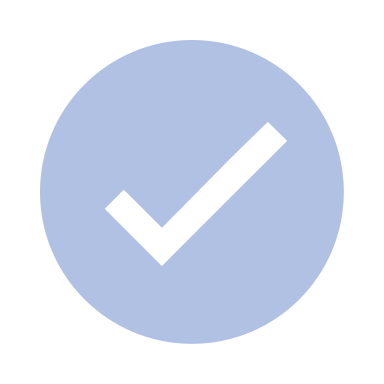 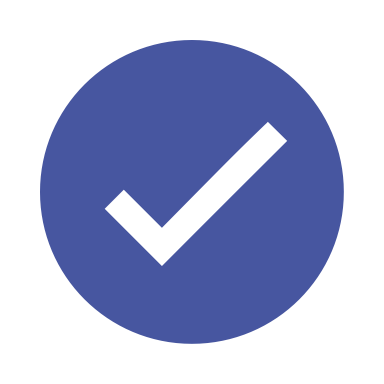 РАСПРЕДЕЛЕНИЕ ПЛОЩАДОК
Отсутствие инвесторов для проведения аукционной процедуры
Привлечение инвесторов для распределения площадок через тендерную процедуру
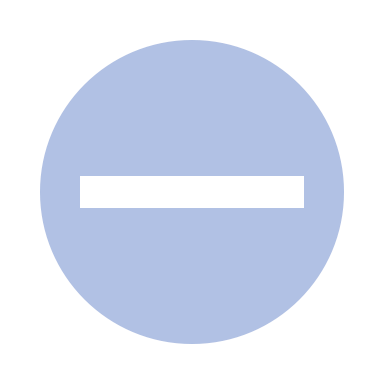 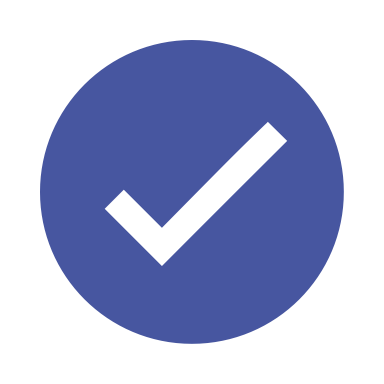 ИНФРАСТРУКТУРА 
НА ИНВЕСТИЦИОННЫХ ПЛОЩАДКАХ
Создание инфраструктуры по запросу инвестора
Создание инженерной и транспортной инфраструктуры 
до прихода инвестора на объект с целью экономии времени
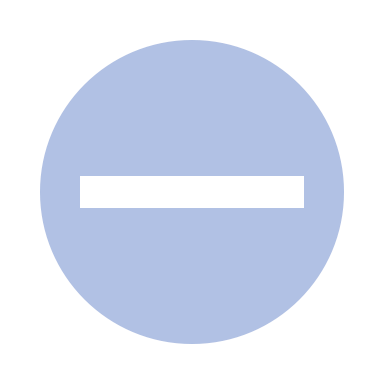 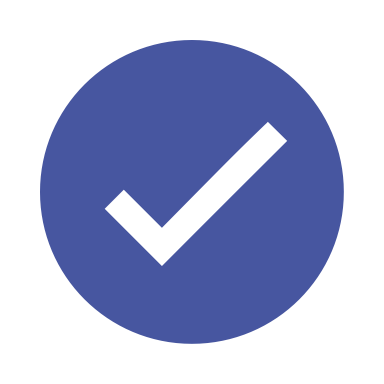 РАБОТА С ИНВЕСТОРАМИ 
БЕЗ ИНВЕСТИЦИОННОГО ПЛАНА
Проводятся переговоры и осмотр инвестиционных площадок по запросу инвестора
Создание проектной команды, которая составляет инвестиционные планы и выводит проекты на площадки
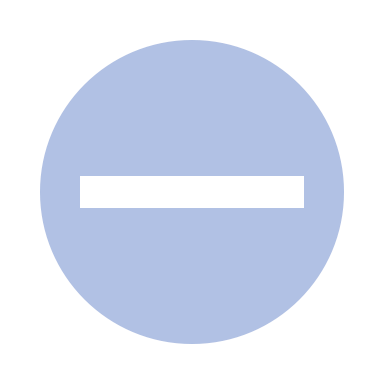 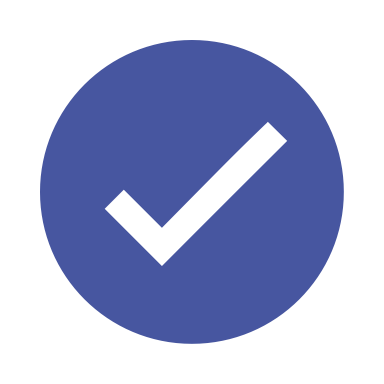 РЕШЕНИЕ И УСКОРЕНИЕ РАССМОТРЕНИЯ АДМИНИСТРАТИВНЫХ ВОПРОСОВ
Личное сопровождение и контроль инвестиционным уполномоченным каждого крупного проекта на всех  стадиях его реализации
Личное сопровождение и контроль инвестиционным уполномоченным каждого крупного проекта на всех  стадиях его реализации
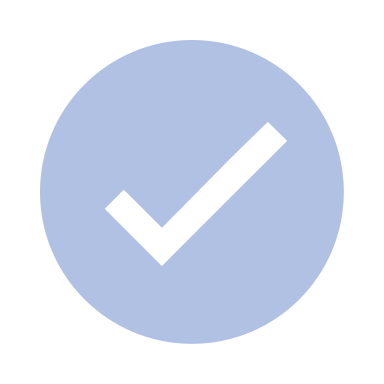 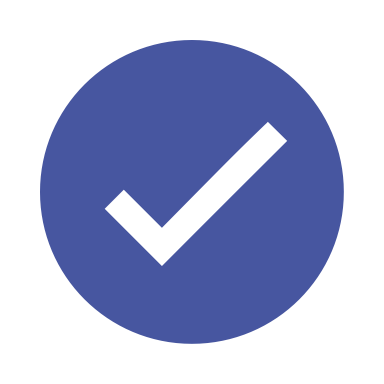 РАБОТА С ПОТЕНЦИАЛЬНЫМИ ИНВЕСТОРАМИ
Подготовка к возможному приходу инвесторов,                    при возникновении интереса с их стороны
Подготовка к возможному приходу инвесторов, создание информационно-аналитических буклетов, сохранение контактов потенциальных инвесторов, составления списка для дальнейшей регулярной коммуникации
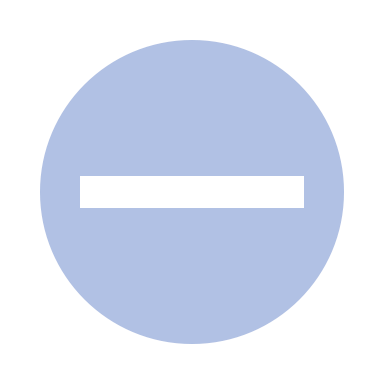 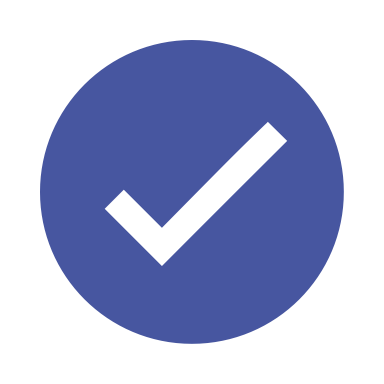 РАБОТА С РЕАЛИЗОВАННЫМИ ПРОЕКТАМИ НА ИНВЕСТИЦИОННЫХ ПЛОЩАДКАХ
Регулярная обратная связь и помощь 
с дальнейшим развитием в случае необходимости
Регулярная обратная связь и помощь 
с дальнейшим развитием в случае необходимости
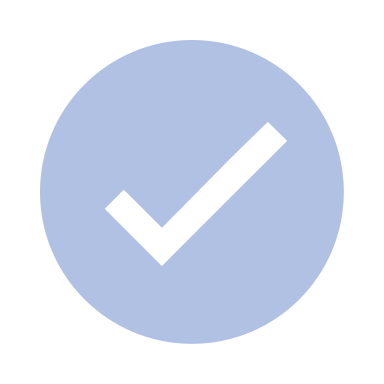 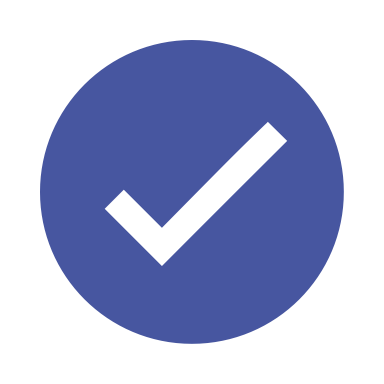 ИНВЕСТИЦИОННЫЙ ПРОФИЛЬ  РОДИНСКОГО  РАЙОНА АЛТАЙСКОГО КРАЯ
20
меры господдержки
МЕРЫ ГОСУДАРСТВЕННОЙ ПОДДЕРЖКИ
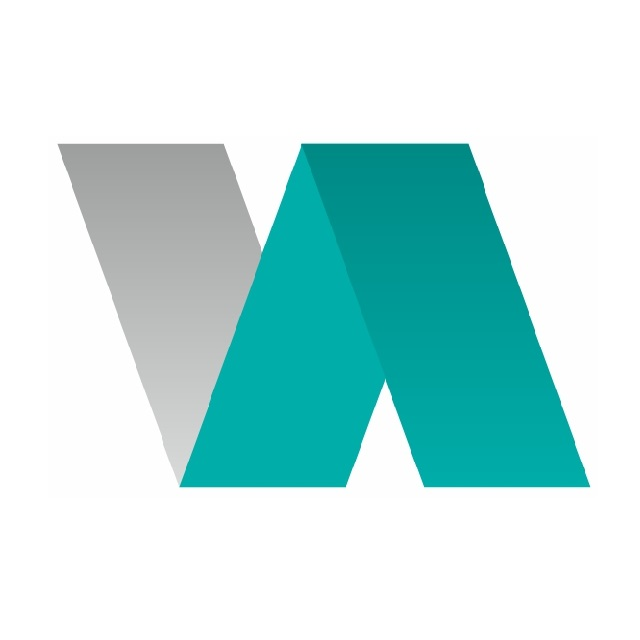 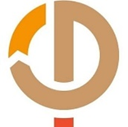 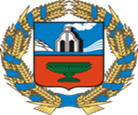 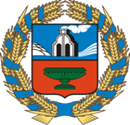 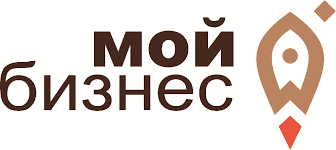 ИНВЕСТИЦИОННЫЙ ПОРТАЛ АЛТАЙСКОГО КРАЯ
МОЙ БИЗНЕС 22
УПРАВЛЕНИЕ АЛТАЙСКОГО КРАЯ ПО РАЗВИТИЮ ПРЕДПРИНИМАТЕЛЬСТВА И РЫНОЧНОЙ  ИНФРАСТРУКТУРЫ
АЛТАЙСКИЙ ФОНД ФИНАНСИРОВАНИЯ ПРЕДПРИНИМАТЕЛЬСТВА
«КАУ  «АЛТАЙСКИЙ ЦЕНТР ИНВЕСТИЦИЙ И РАЗВИТИЯ»
https://мойбизнес.рф/
altsmb.ru
afmz.ru
https://invest.alregn.ru
https://invest.alregn.ru/
ИНВЕСТИЦИОННЫЙ ПРОФИЛЬ  РОДИНСКОГО  РАЙОНА АЛТАЙСКОГО КРАЯ
21
меры господдержки
МИНИСТЕРСТВА, ОКАЗЫВАЮЩИЕ ПОДДЕРЖКУ ПРЕДПРИНИМАТЕЛЯМ И ИНВЕСТОРАМ
Министерство экономического развития Алтайского края
Алтайский фонд финансирования предпринимательства
Алтайский краевой лизинговый фонд
Фонд развития Алтайского края
Управление Алтайского края по развитию предпринимательства и рыночной инфраструктуры
Министерство промышленности и энергетики Алтайского края
Министерство сельского хозяйства Алтайского края
Управление Алтайского края по развитию туризма и курортной деятельности
ИНВЕСТИЦИОННЫЙ ПРОФИЛЬ  РОДИНСКОГО РАЙОНА АЛТАЙСКОГО КРАЯ
22
предложения по корректировке
ПРЕДЛОЖЕНИЯ ПО КОРРЕКТИРОВКЕ МЕР ФИНАНСОВОЙ   И ОРГАНИЗАЦИОННОЙ ПОДДЕРЖКИ ПРОЕКТОВ
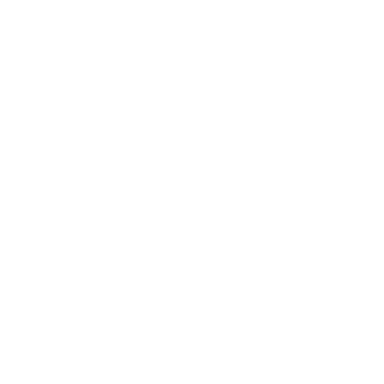 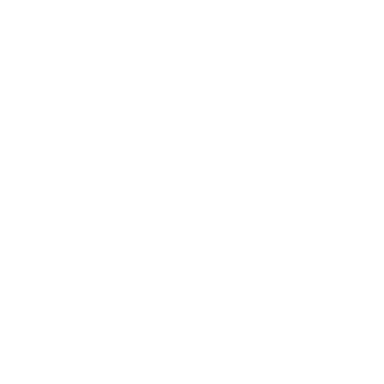 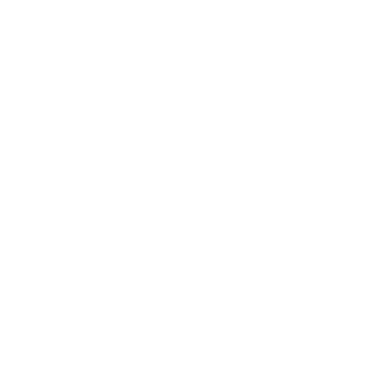 СОЗДАНИЕ ПРОЕКТНОГО 
ОФИСА, КОТОРЫЙ БУДЕТ 
ЗАНИМАТЬСЯ ОЦЕНКОЙ И ПРОРАБОТКОЙ 
ИНВЕСТИЦИОННЫХ 
ПРОЕКТОВ
АКТИВНАЯ ИНФОРМАЦИОННАЯ              И КОНСУЛЬТАЦИОННАЯ ПОДДЕРЖКА ПРЕДПРИНИМАТЕЛЕЙ
УМЕНЬШЕНИЕ КОЛИЧЕСТВА 
И СРОКОВ ПРОЦЕДУР, 
НЕОБХОДИМЫХ 
ДЛЯ ПОЛУЧЕНИЯ 
ИНВЕСТИЦИОННОЙ 
ПЛОЩАДКИ
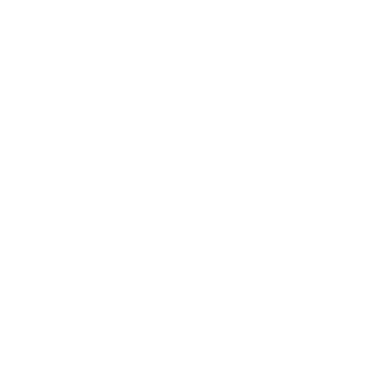 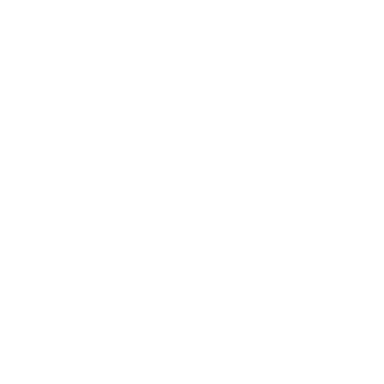 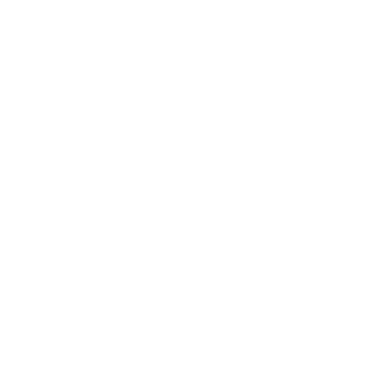 УМЕНЬШЕНИЕ КОЛИЧЕСТВА БЮРОКРАТИЧЕСКИХ ПРОЦЕДУР                           ДЛЯ ПОЛУЧЕНИЯ МЕР ПОДДЕРЖКИ
ПЕРЕНОС ПРОЦЕДУР               В ЭЛЕКТРОННЫЙ ВИД                          ДЛЯ СОКРАЩЕНИЯ ВРЕМЕННЫХ ИЗДЕРЖЕК
СНИЖЕНИЕ НАЛОГОВЫХ СТАВОК ДЛЯ МСП
ИНВЕСТИЦИОННЫЙ ПРОФИЛЬ РОДИНСКОГО РАЙОНА АЛТАЙСКОГО КРАЯ
23
контакты
КОНТАКТЫ
Комитет по экономике и управлению муниципальным имуществом
ИНВЕСТИЦИОННЫЙ УПОЛНОМОЧЕННЫЙ
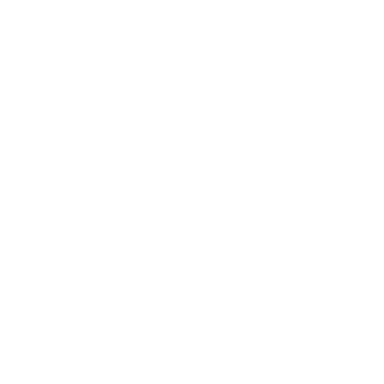 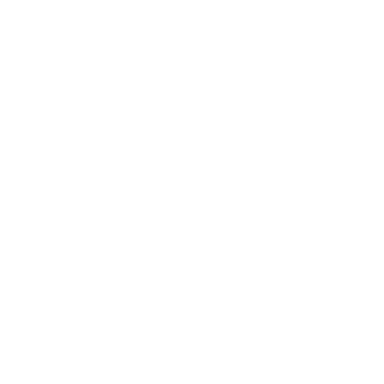 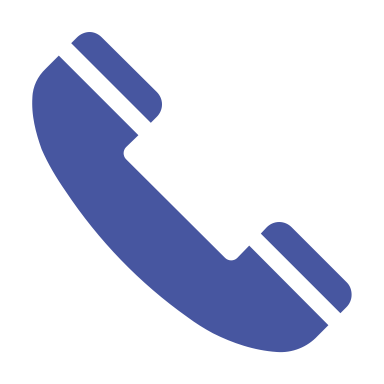 полный адрес 659780 Алтайский край, Родинский р-н, с. Родино, ул. Ленина, 203
+ 7 3856322794
Головченко Алексей Степанович
+73856322794
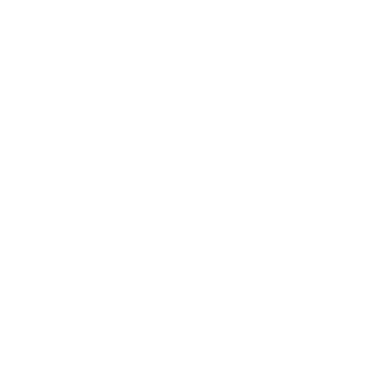 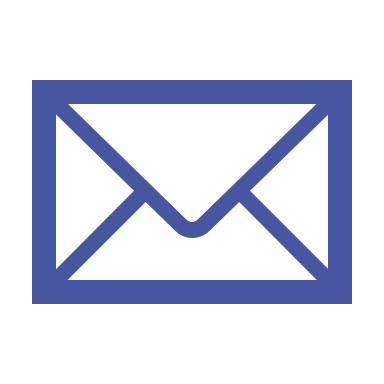 Почта econom1234@mail.ru
Почта econom1234@mail.ru
Председатель комитета по экономике и управлению имуществом  Родинского района
АДМИНИСТРАЦИЯ РОДИНСКОГО РАЙОНА АЛТАЙСКОГО КРАЯ
ТЕРРИТОРИАЛЬНЫЙ УПРАВЛЯЮЩИЙ ИНВЕСТИЦИОННЫХ ПРОЕКТОВ
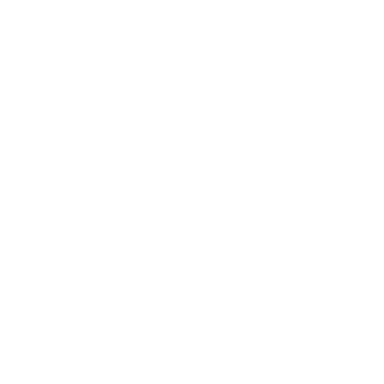 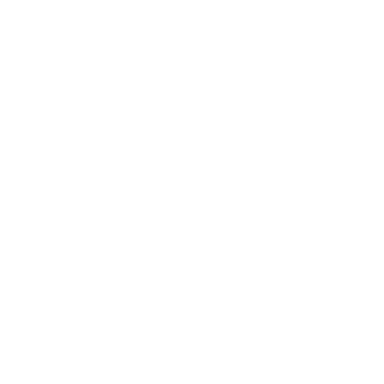 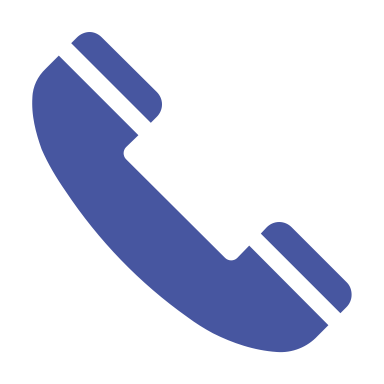 полный адрес 659780, Алтайский край, Родинский р-н, с. Родино, ул. Ленина, 232
+ 73856322401
КАУ «Алтайский центр инвестиций и развития»
+ 7 3852206784
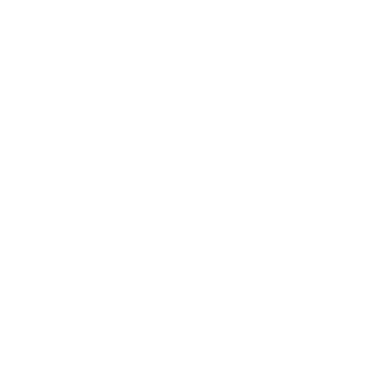 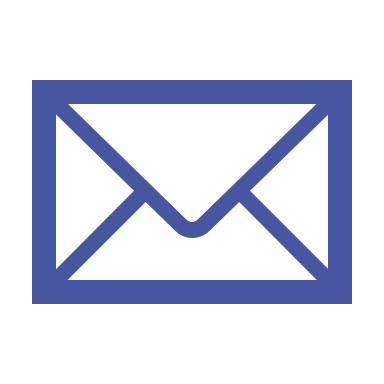 Почта adm_rdn@mail.ru
Почта kau_invest@mail.ru
ИКЦ поддержки предпринимательства
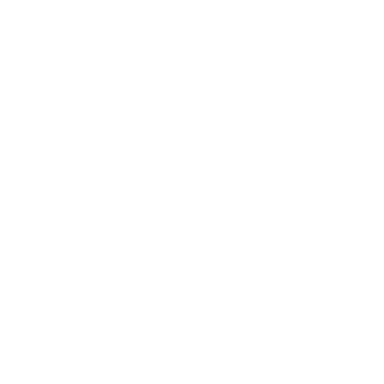 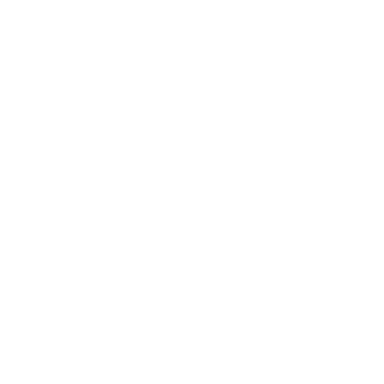 полный адрес 659780, Алтайский край, Родинский р-н, с. Родино, ул. Ленина, 203
+ 73856322436
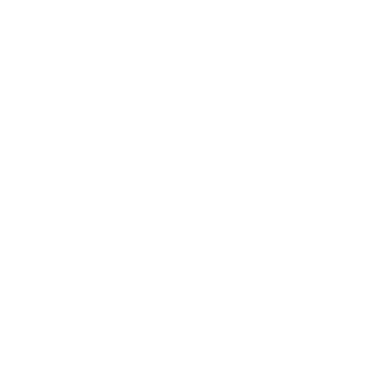 Почта econom1234@mail.ru
ИНВЕСТИЦИОННЫЙ  ПРОФИЛЬ  РОДИНСКОГО РАЙОНА АЛТАЙСКОГО КРАЯ
24